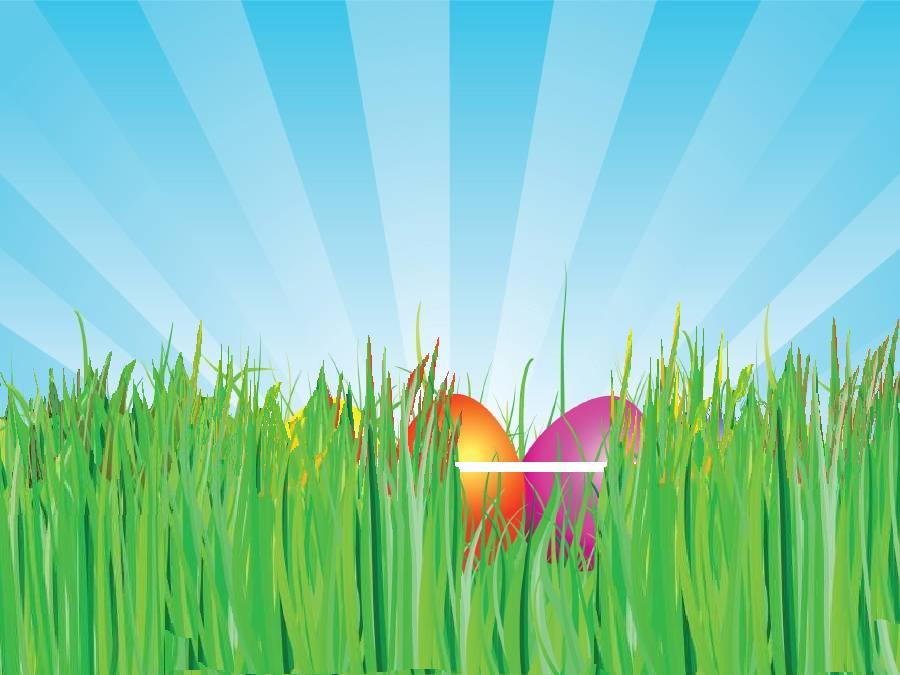 Welcome  to
Easter
Assembly
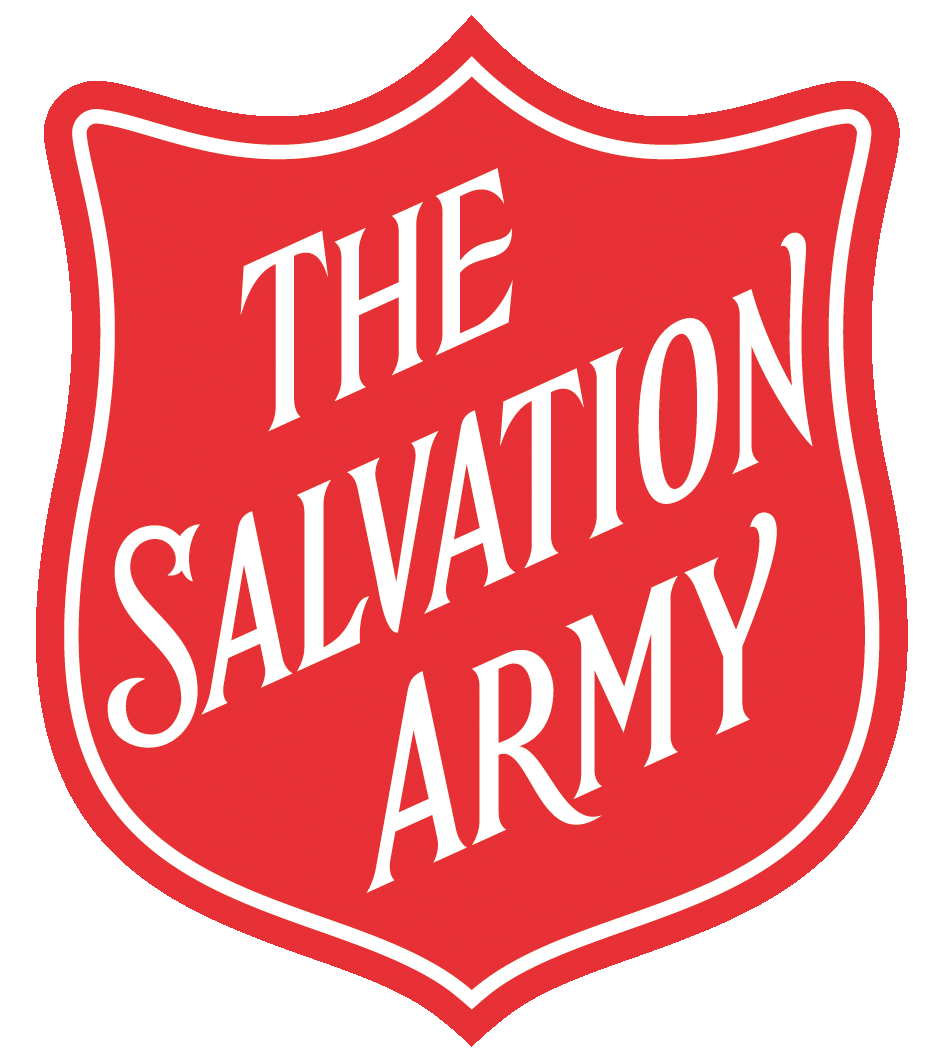 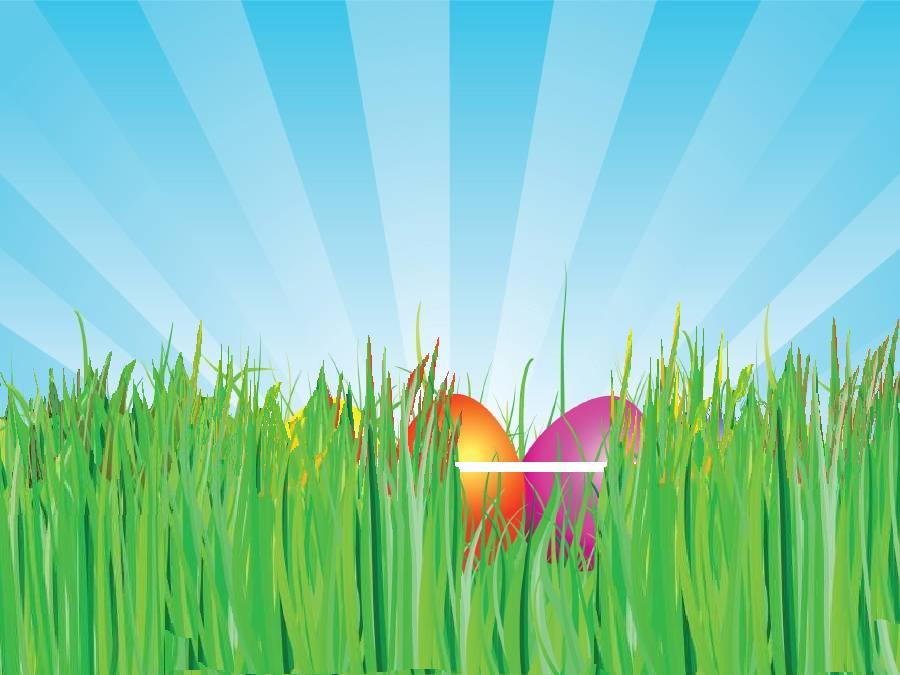 Easter  ………………
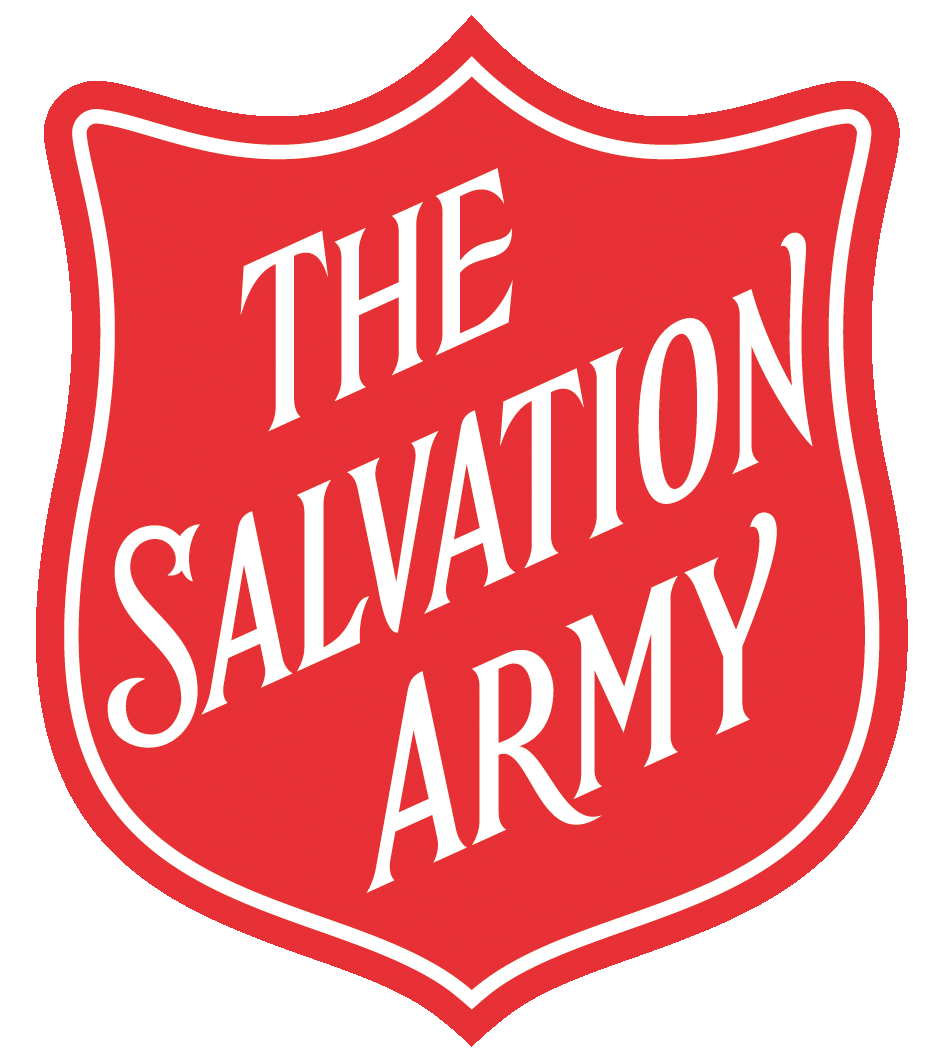 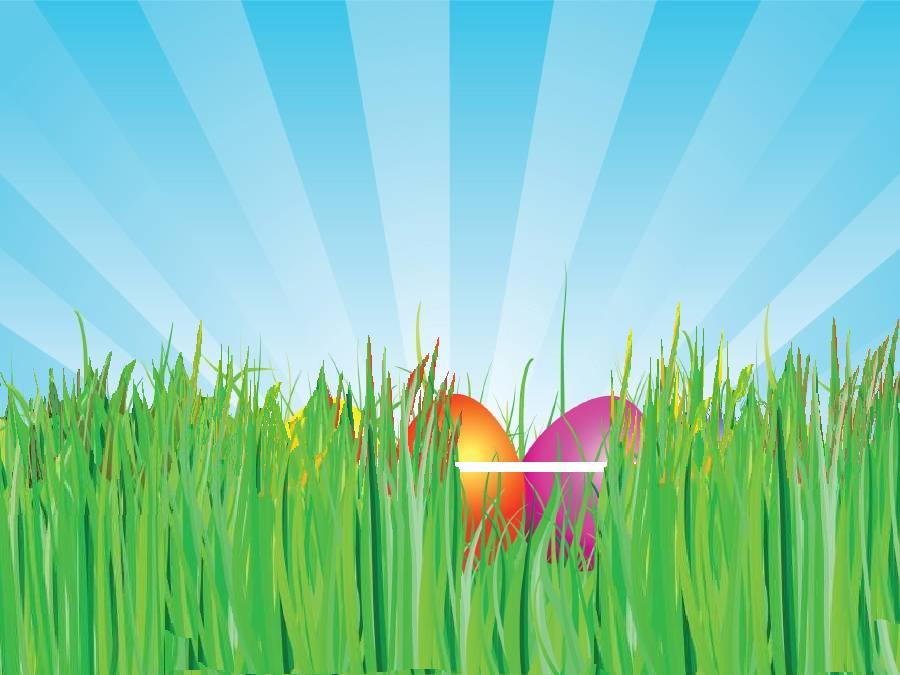 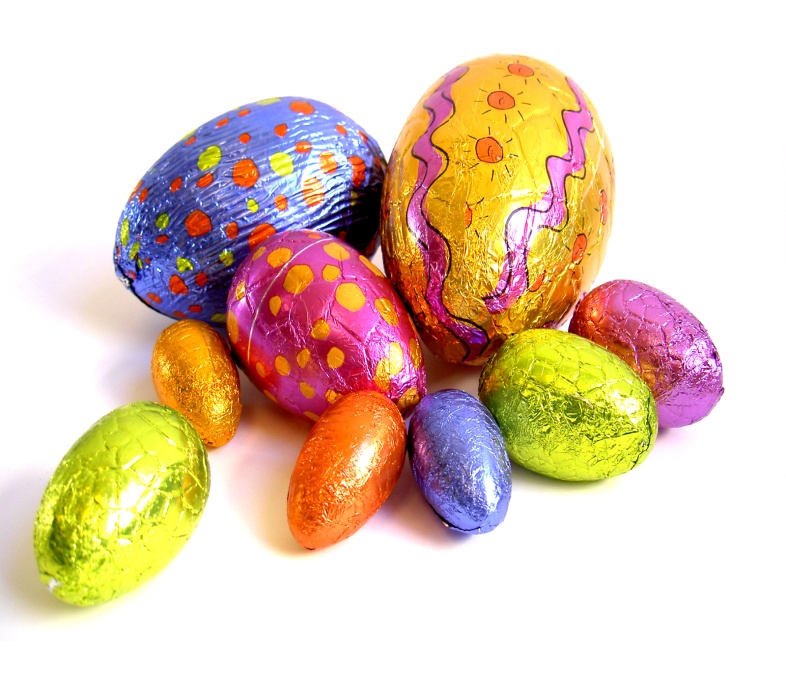 Easter  ………………
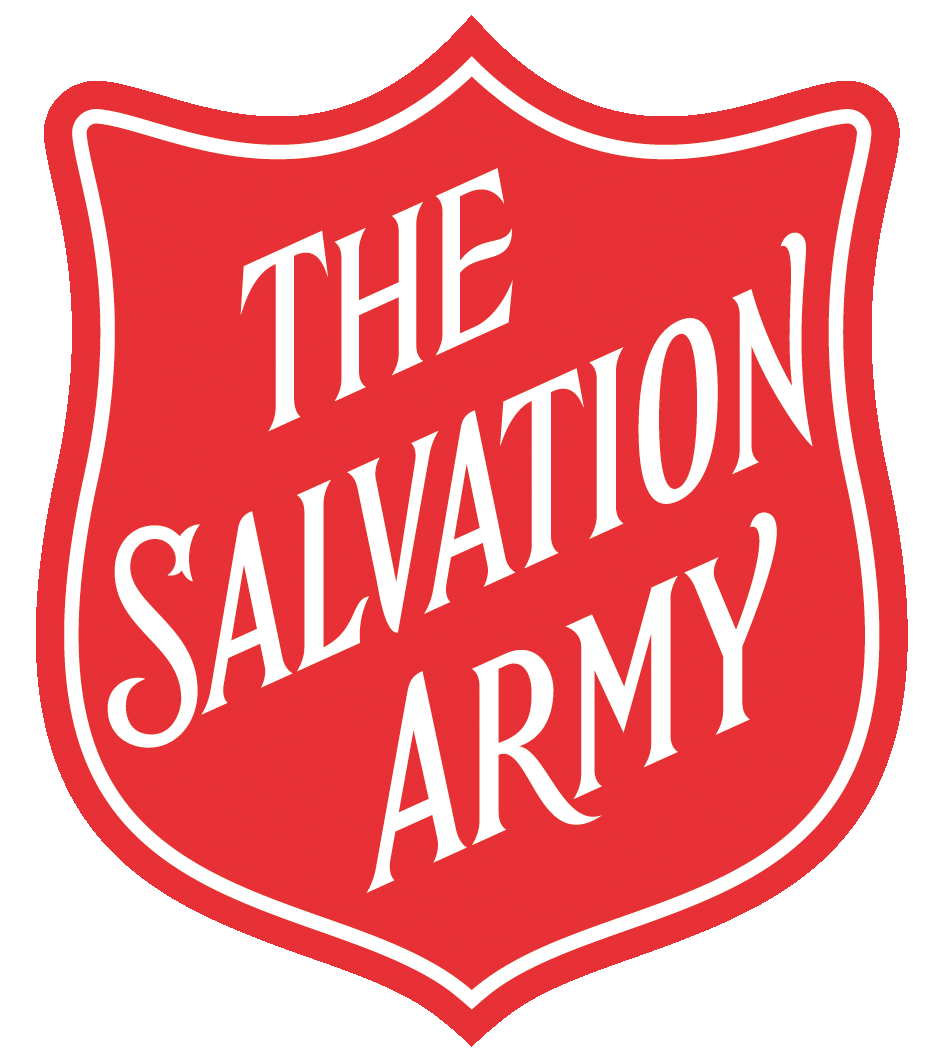 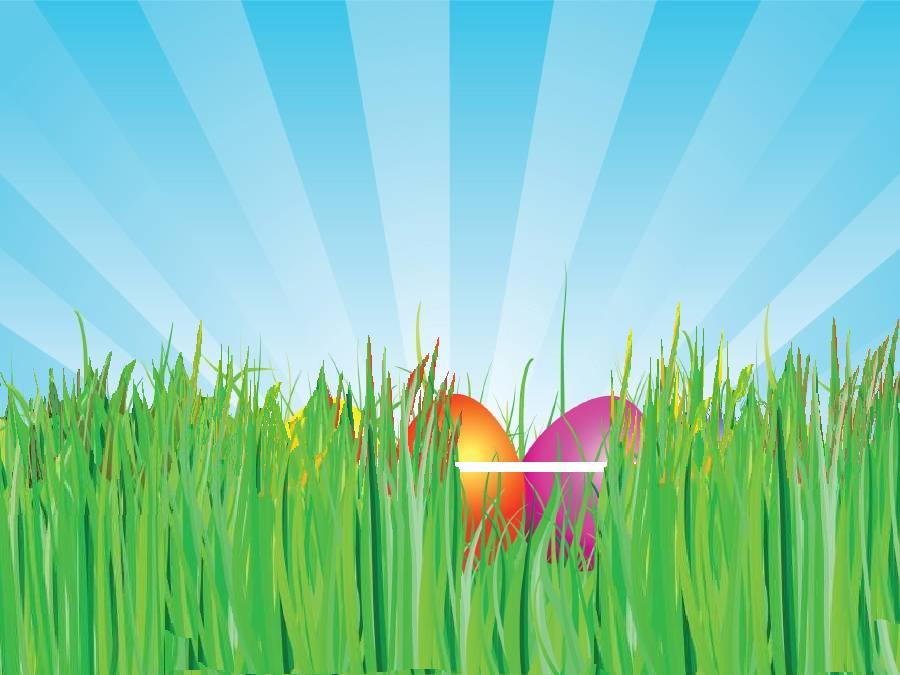 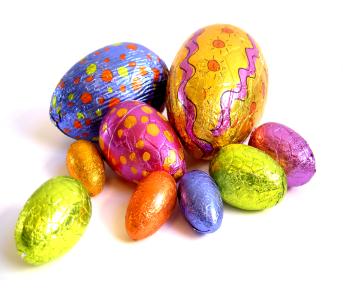 Easter  ………………
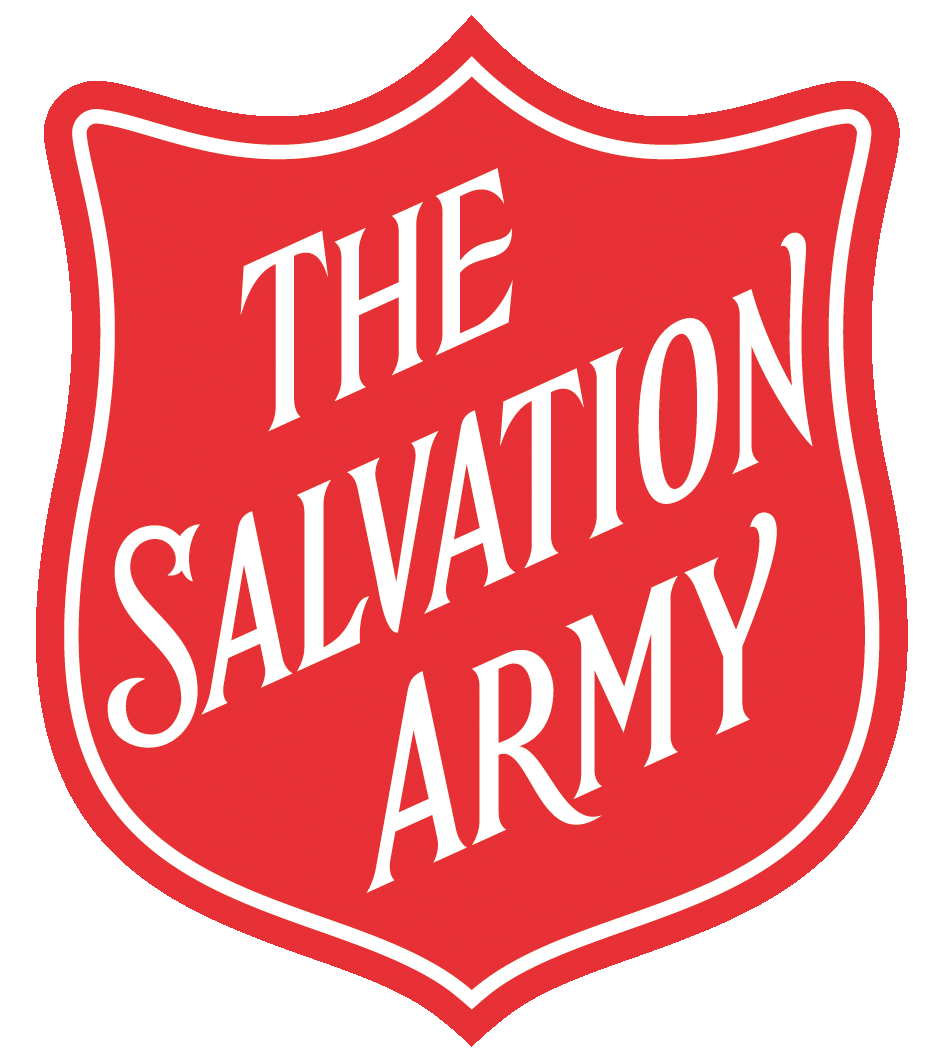 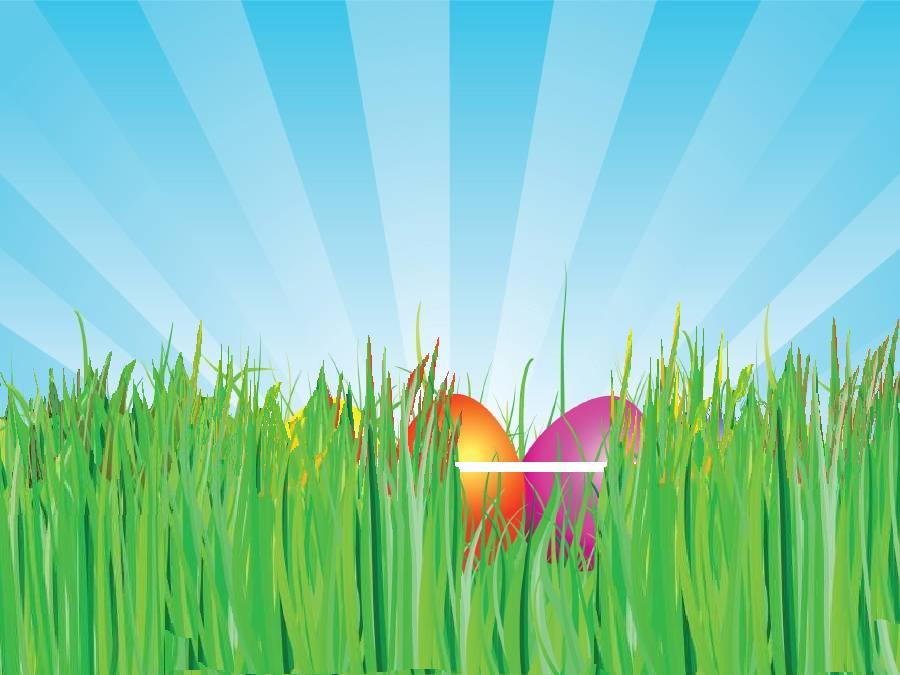 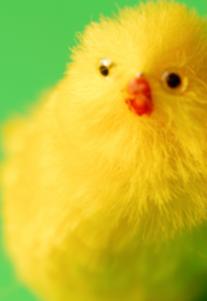 Easter  ………………
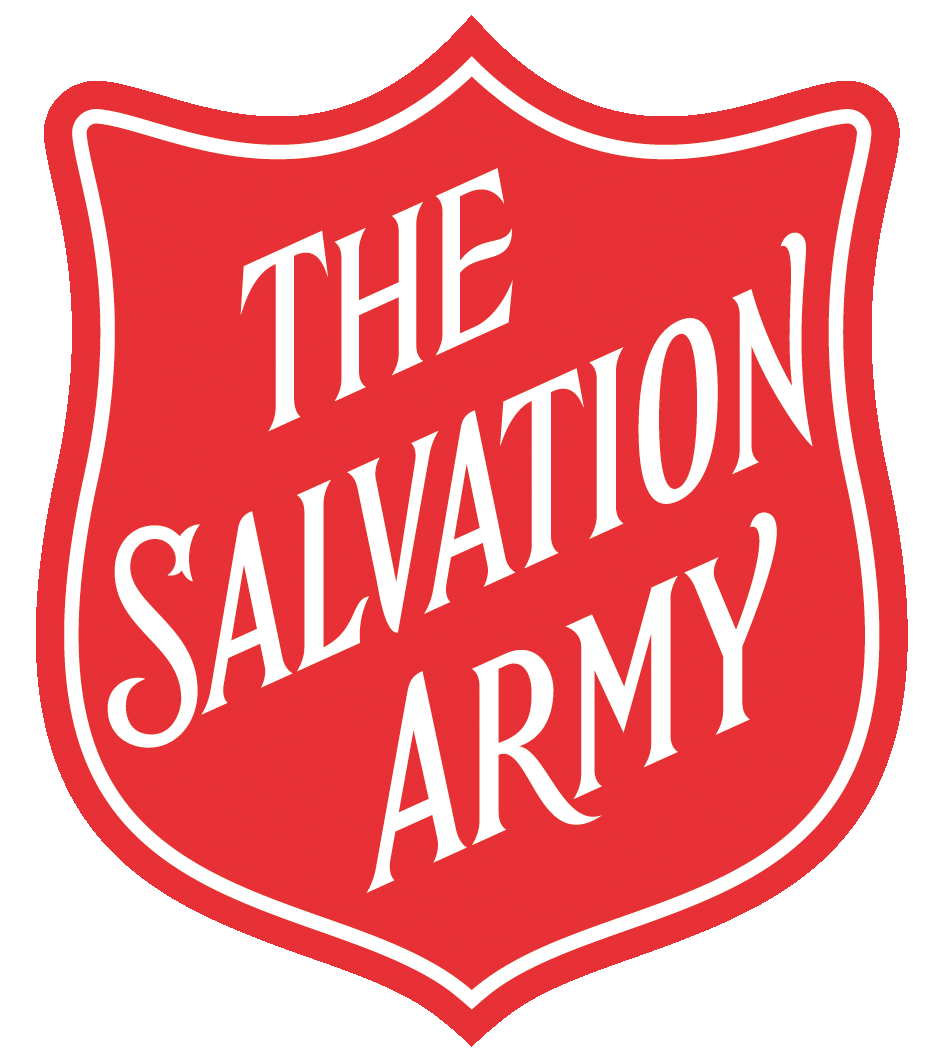 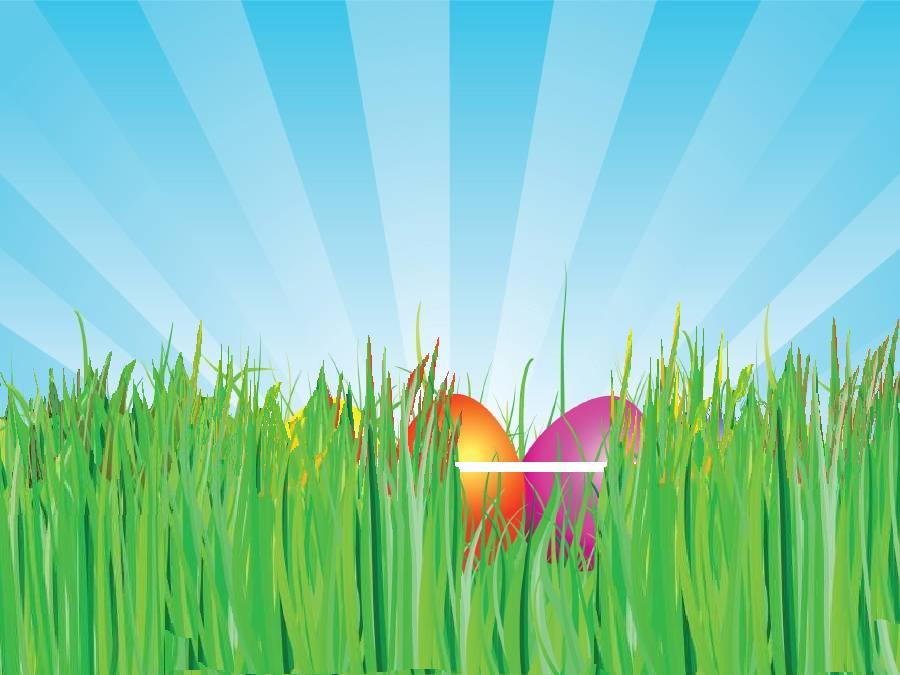 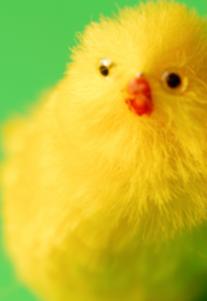 Easter  ………………
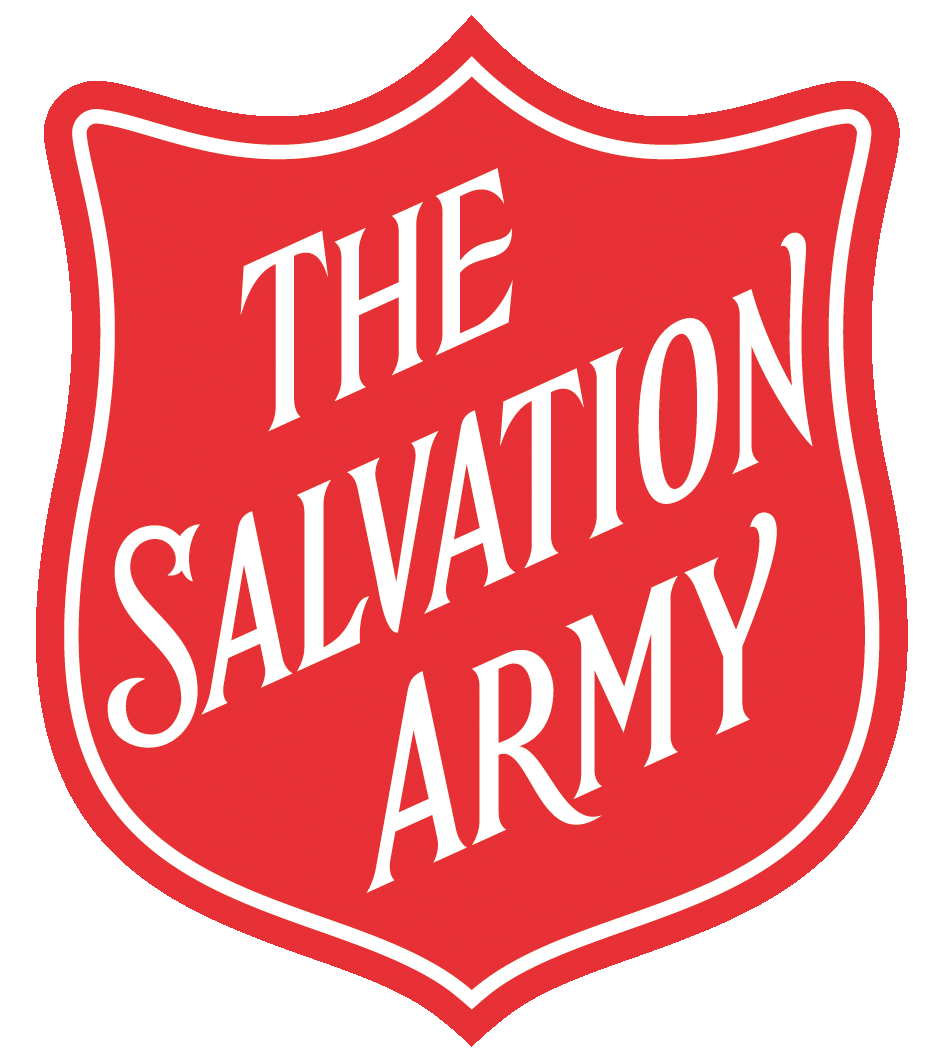 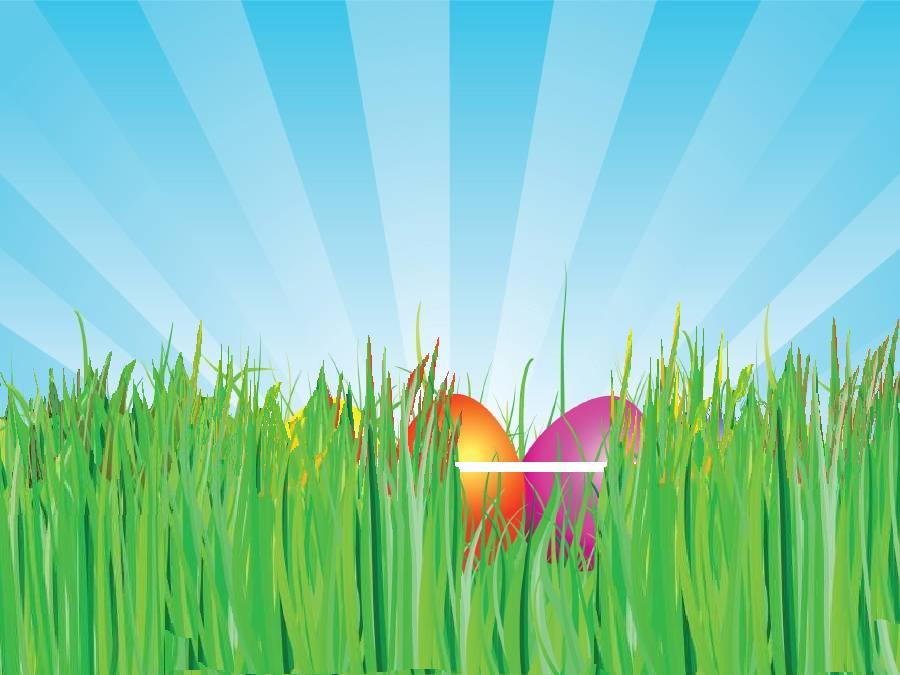 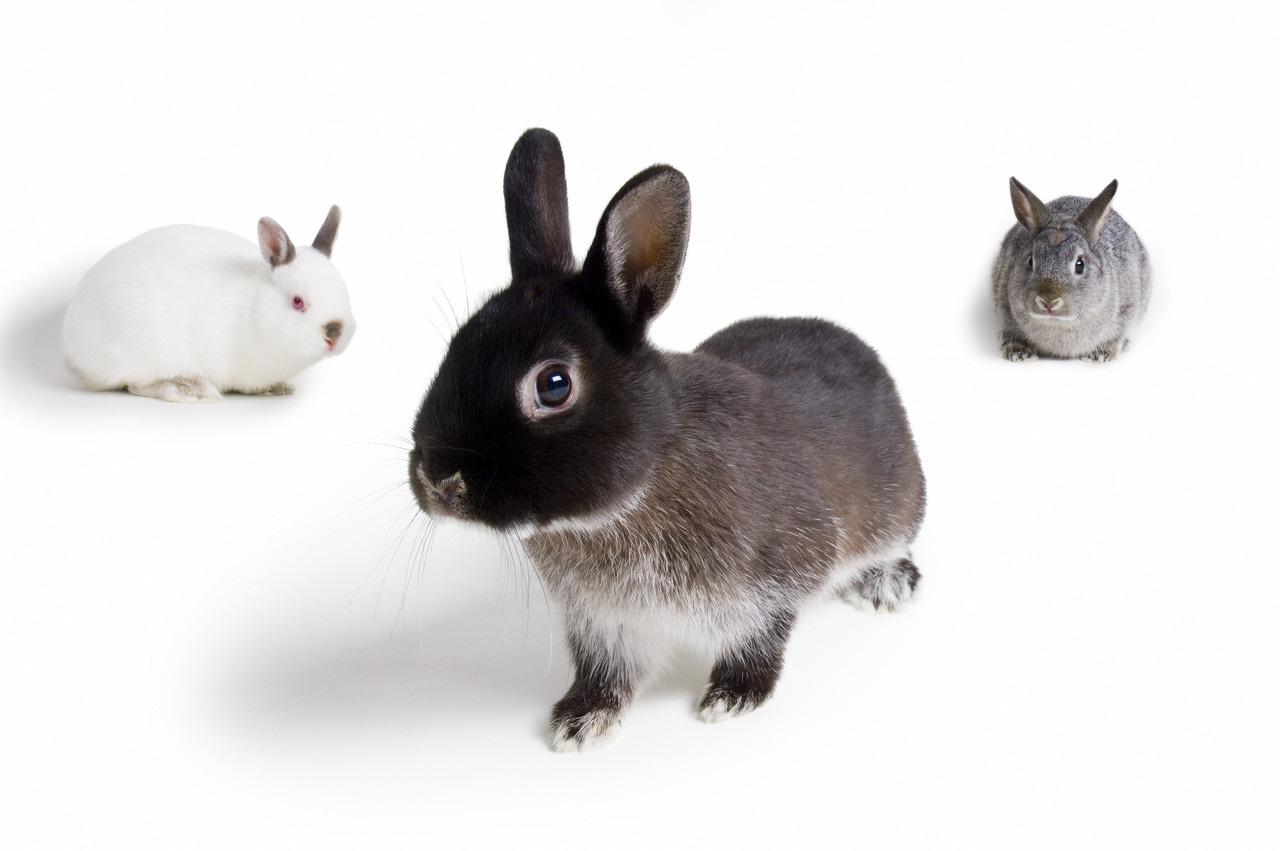 Easter  ………………
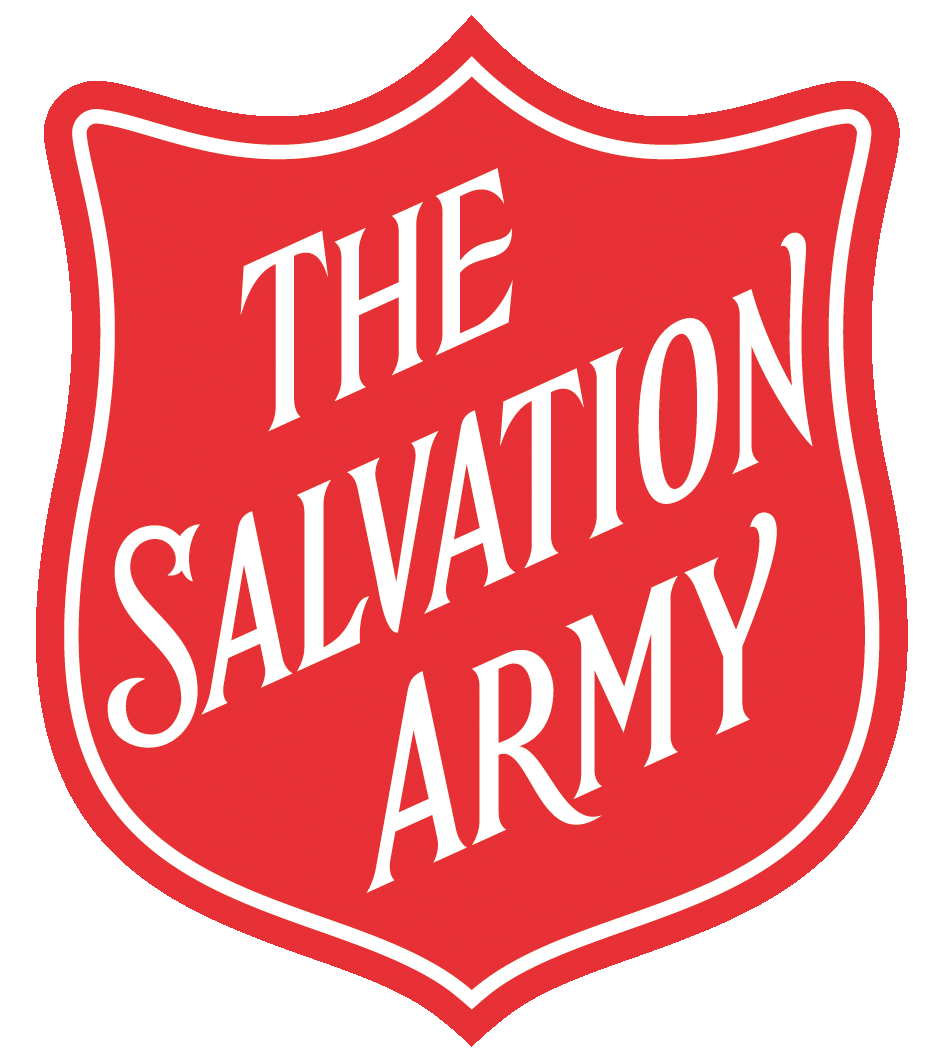 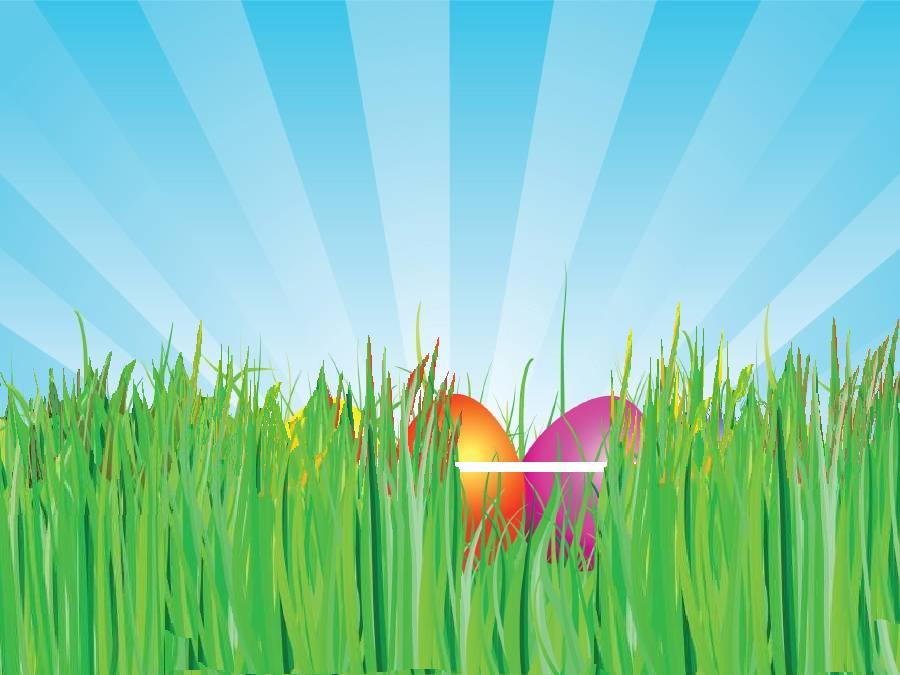 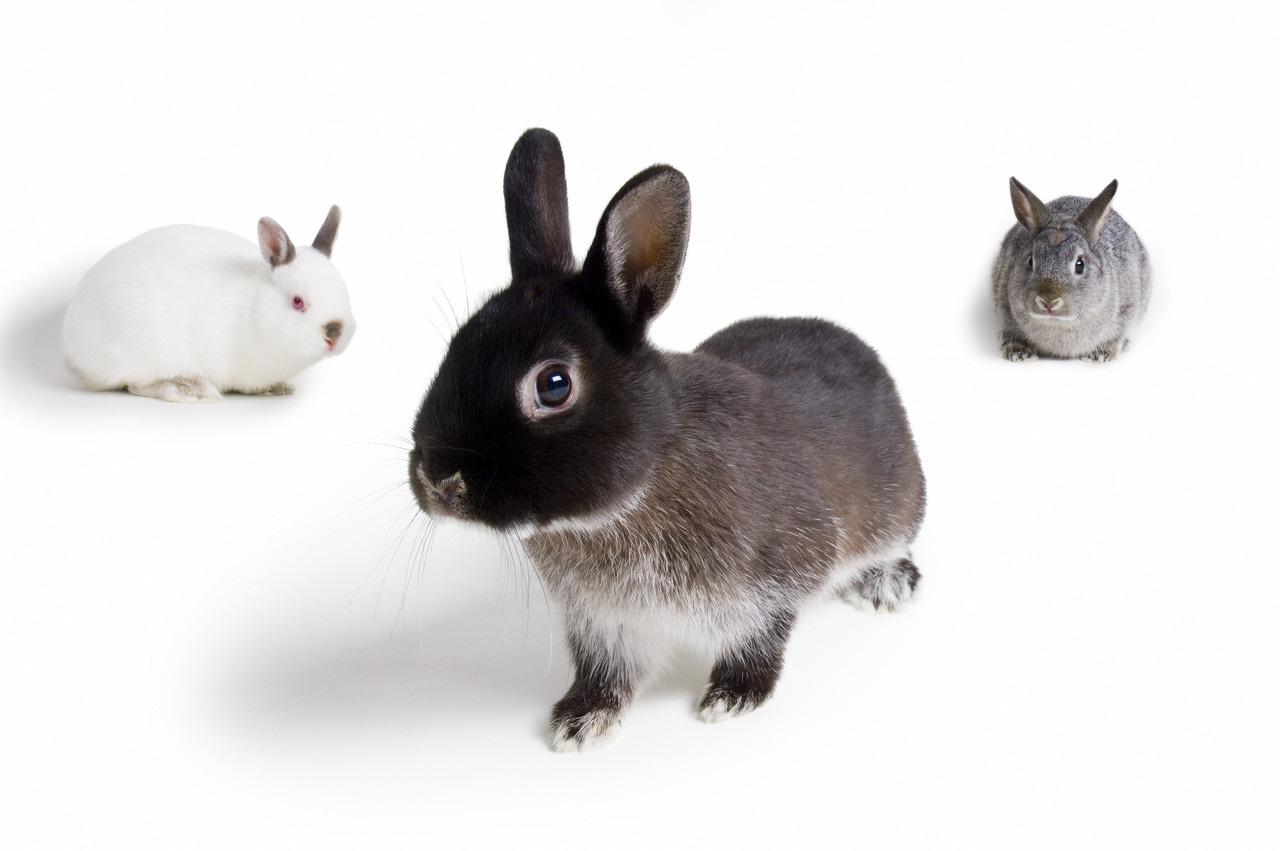 Easter  ………………
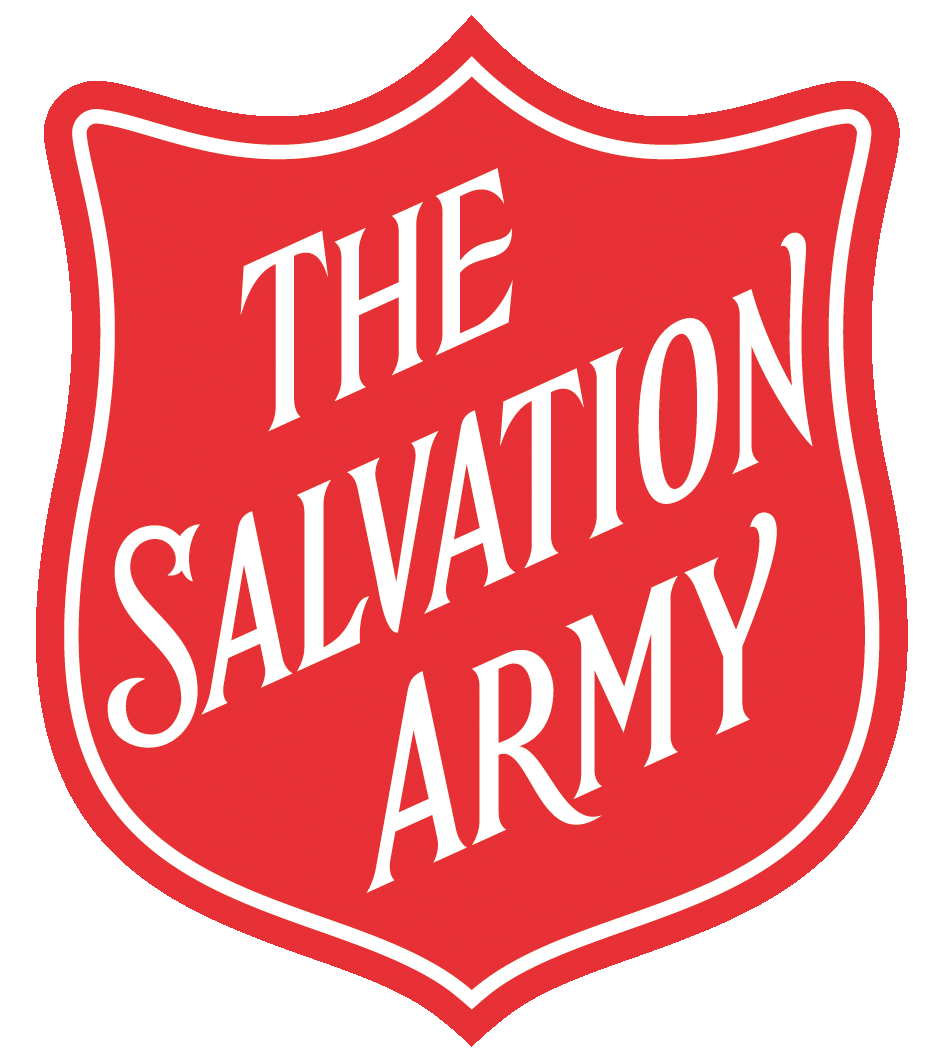 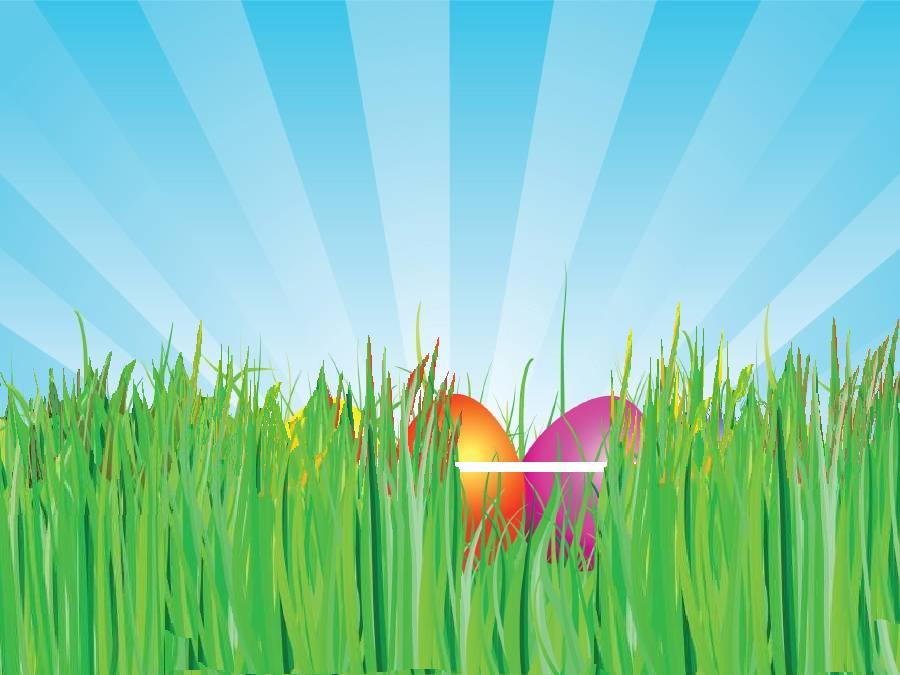 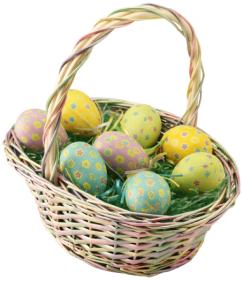 Easter  ………………
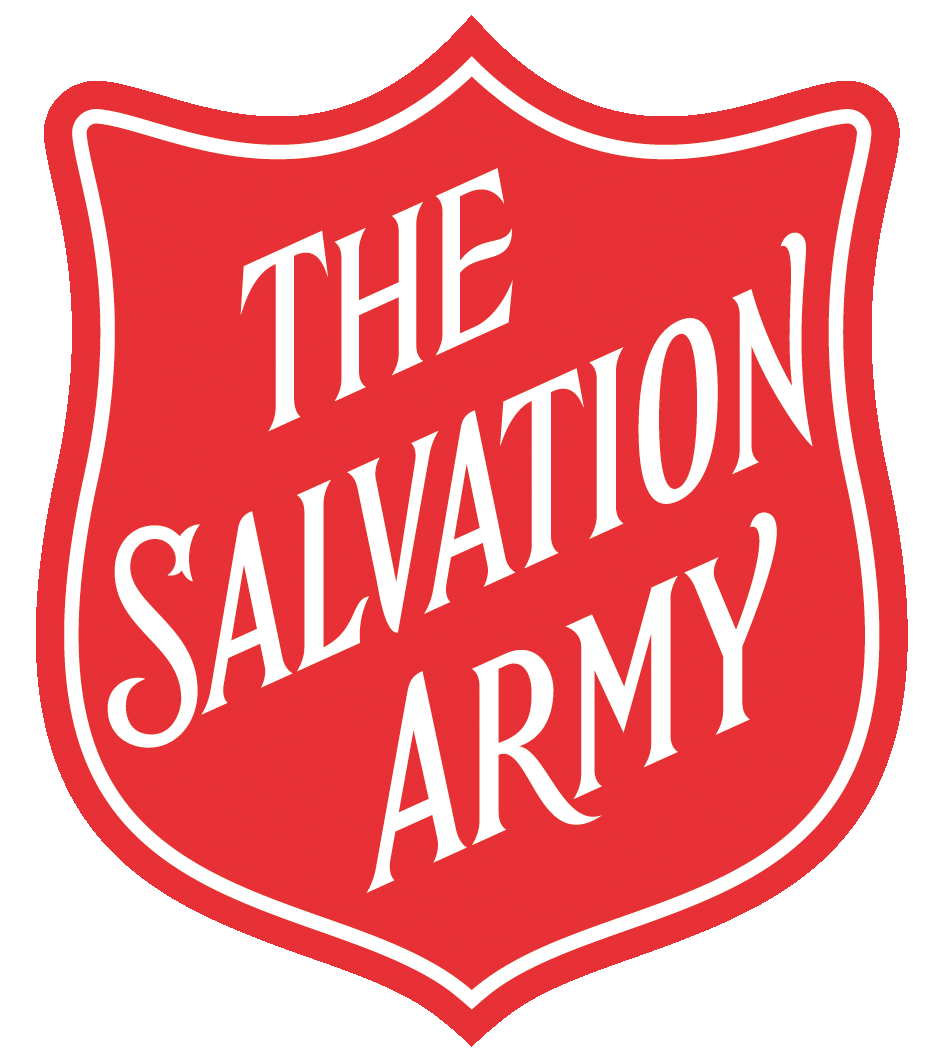 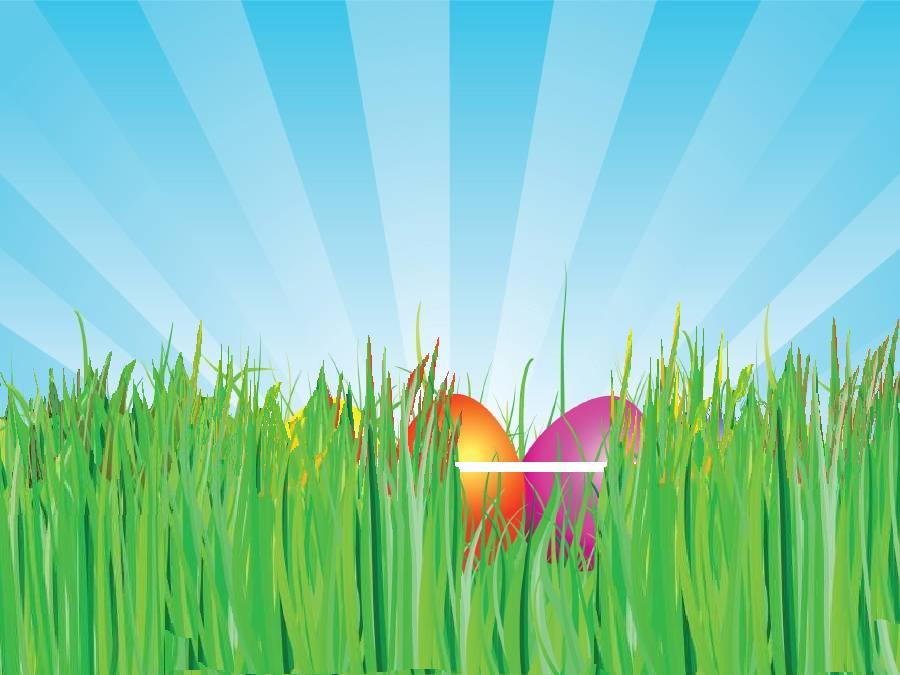 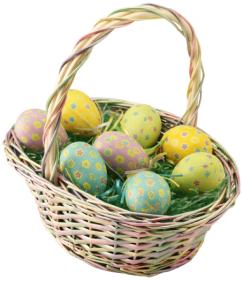 Easter  ………………
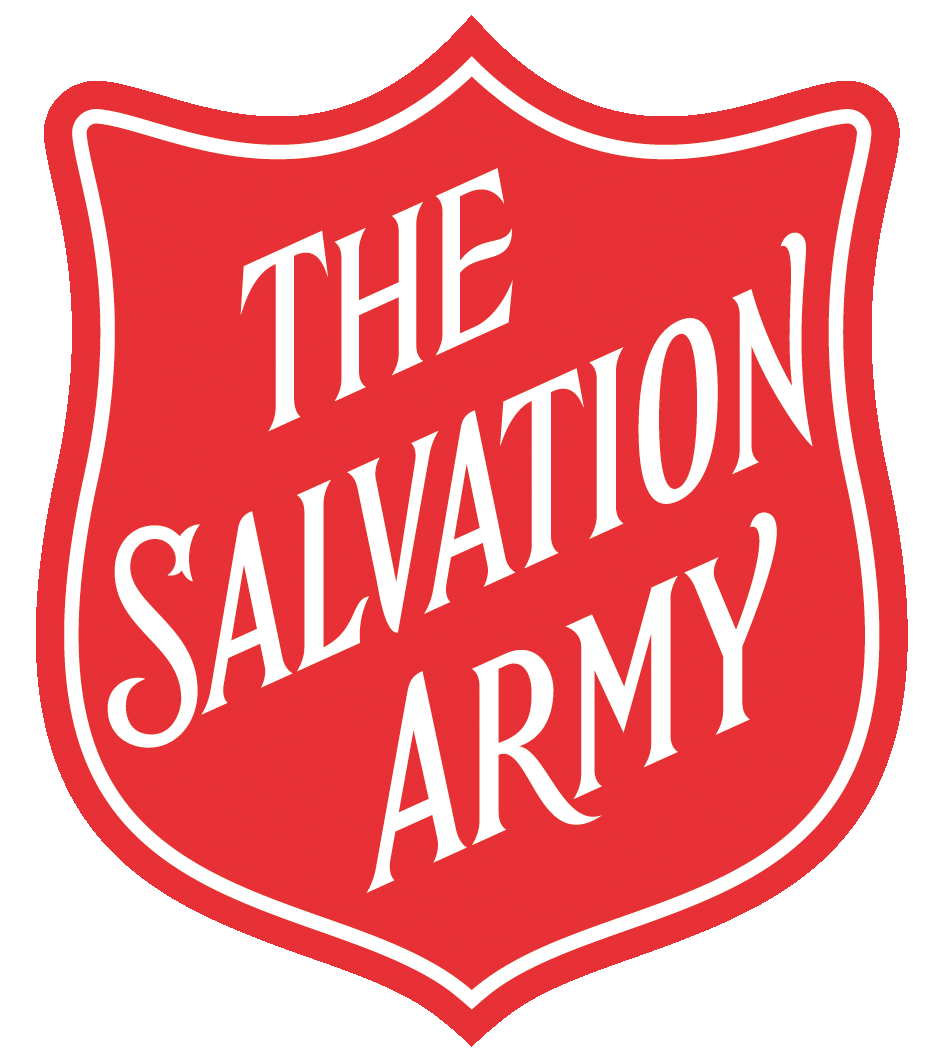 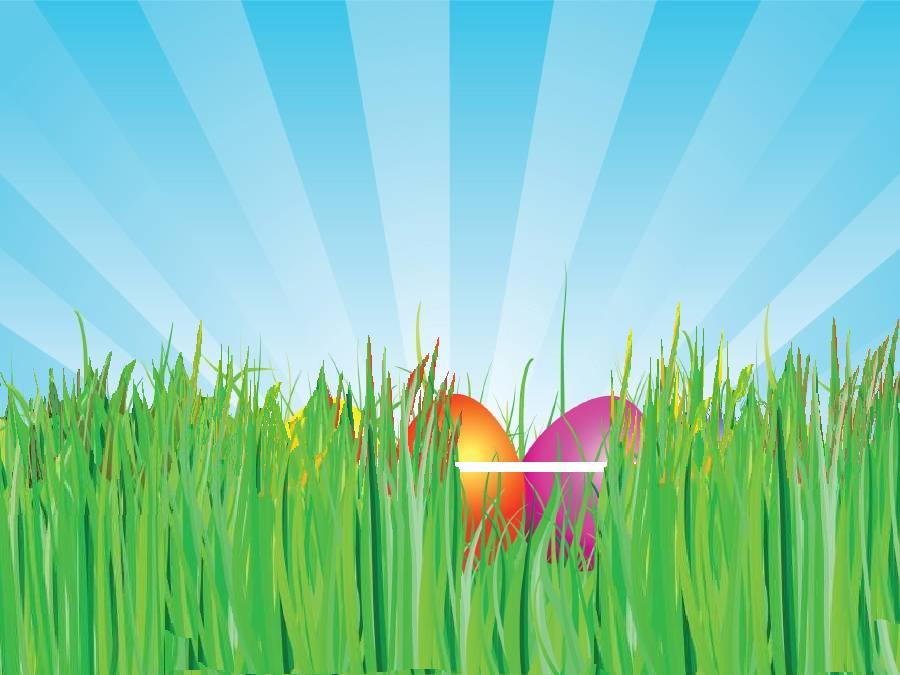 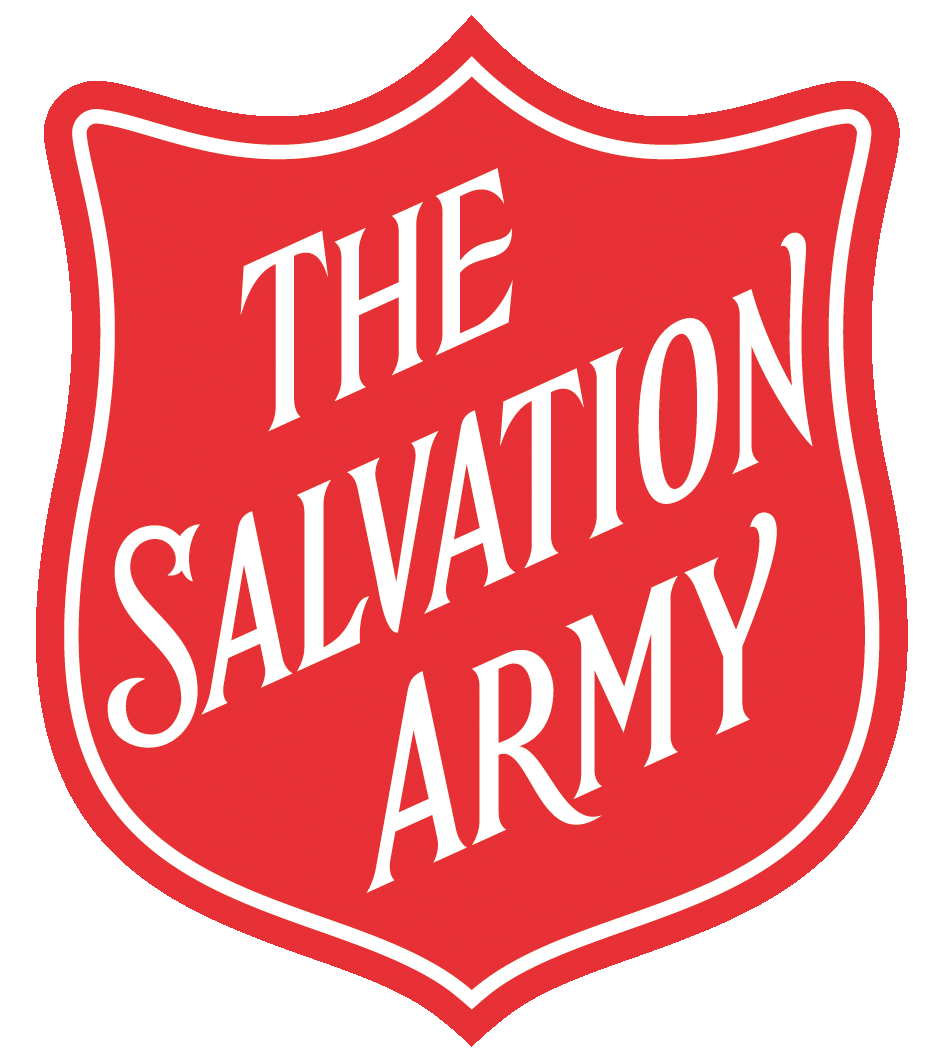 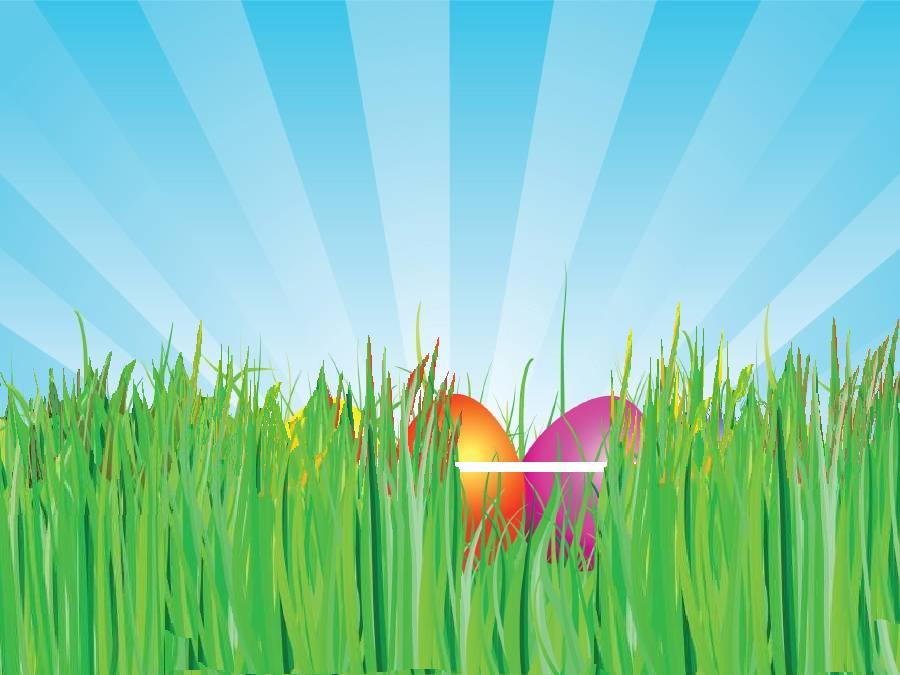 God loved the world so much 
that he gave his only Son, 
so that everyone who believes in him 
may not die but have eternal life

John 3:16-17
Christian  Perspective
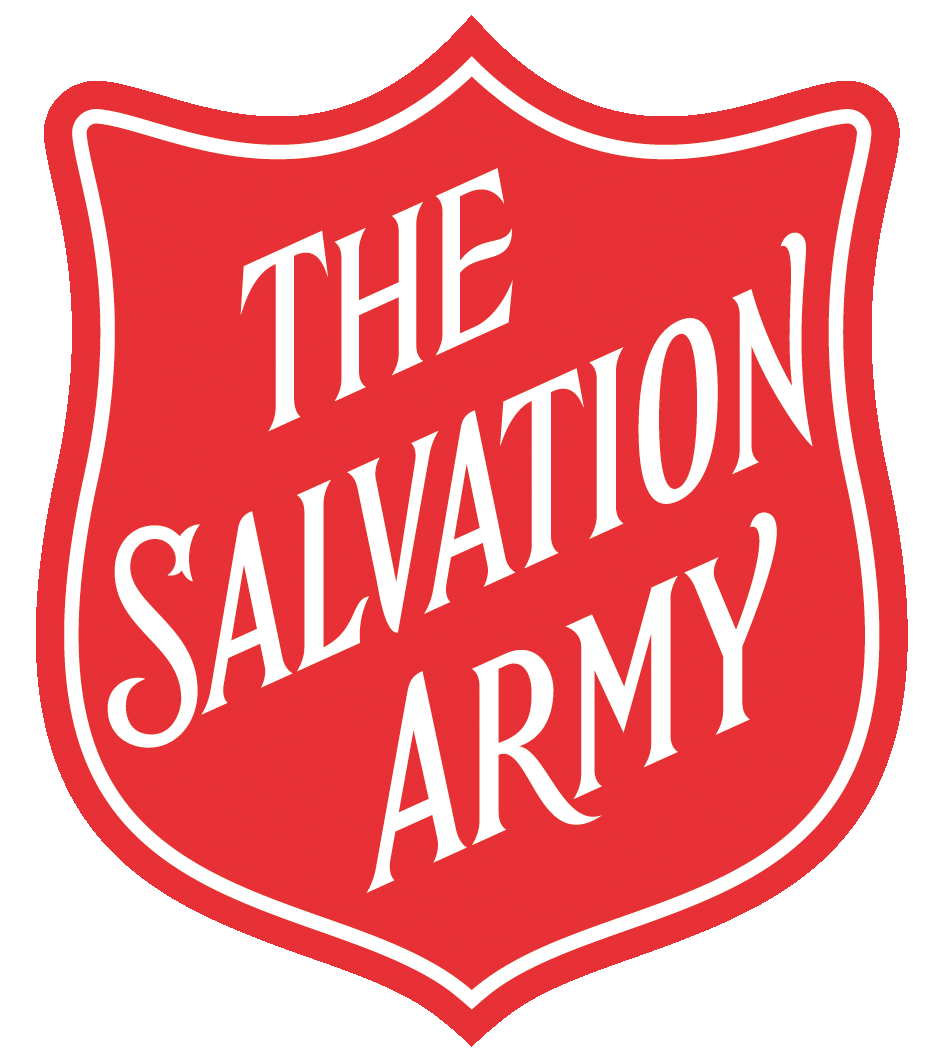 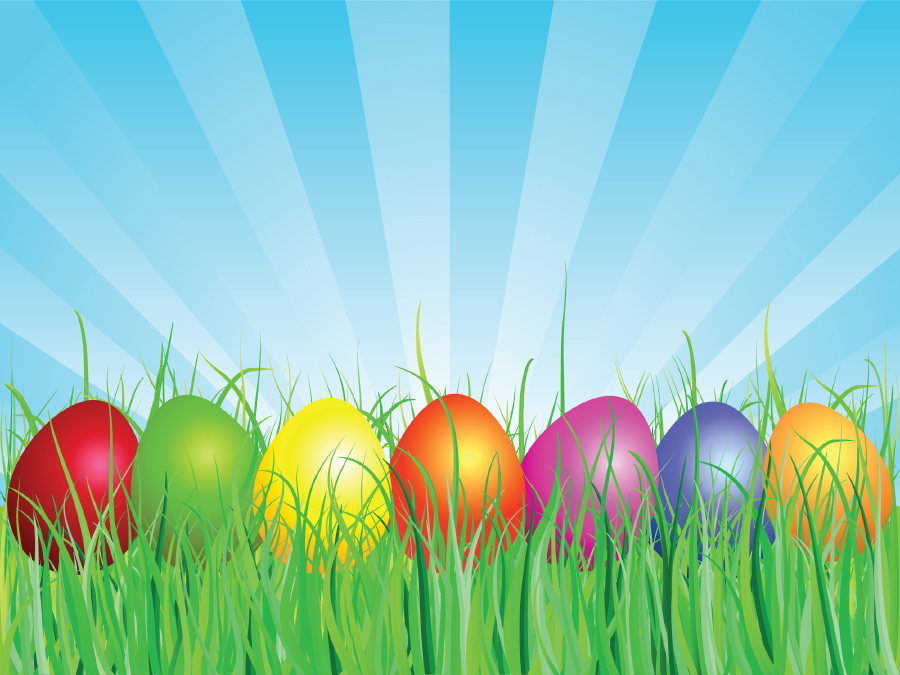 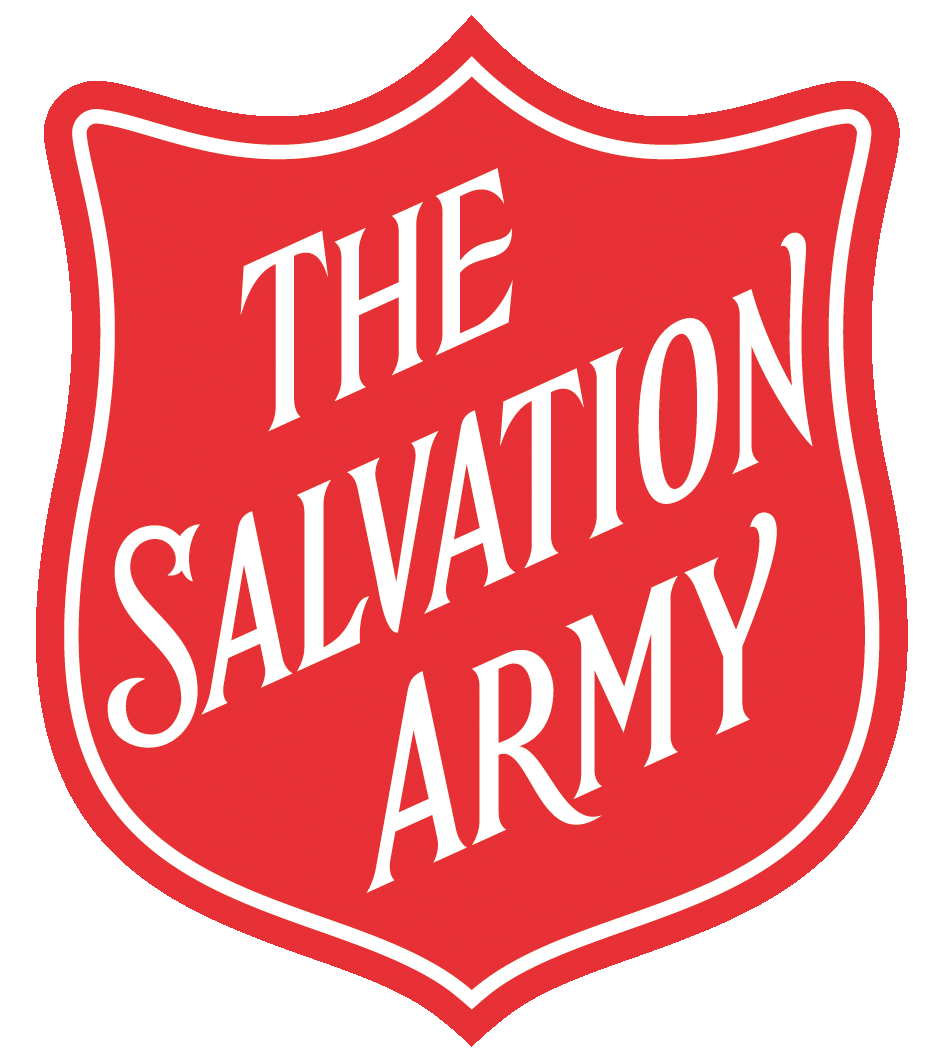